Санкт-Петербургский государственный экономический университет
Ddos-атаки
Работу выполнила: Карабаза Владислава Витальевна, 
ИБ-1501
 проверила: д.э.н., профессор, Стельмашонок Елена Викторовна
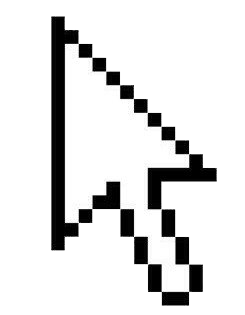 Санкт-Петербург, 2016
Понятие Dos- и ddos-атак
DoS-атака (англ. Denial of Service – «отказ в обслуживании»)
DDoS-атака (англ. Distributed Denial of Service – «распределённый отказ обслуживания»)
DoS- и DDoS-атаки — это разновидности атак злоумышленников на компьютерные системы
Цель – «парализовать» работу атакуемого веб-узла
 DoS-атаки: злоумышленник использует для атаки один единственный компьютер или сеть, чтобы атаковать цель. DDoS-атака исходит от многочисленных компьютеров и серверов, предварительно зараженных, принадлежащих как правило различным сетям
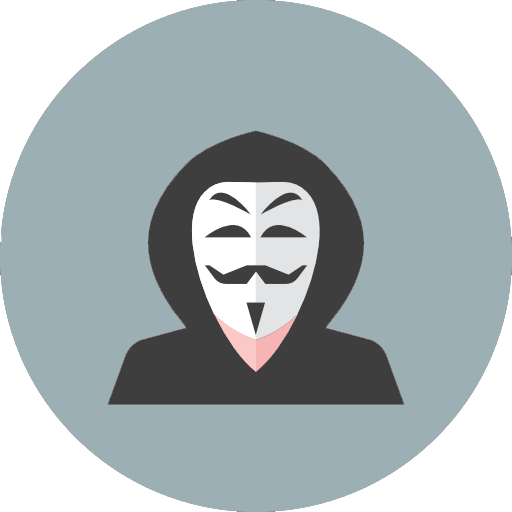 Как происходит Ddos-атака?
На выбранный в качестве жертвы сервер обрушивается огромное количество ложных запросов со множества компьютеров с разных концов света. В результате сервер тратит все свои ресурсы на обслуживание этих запросов и становится практически недоступным для обычных пользователей
Архитектура DDoS-атаки:
управляющая консоль, т.е. именно тот компьютер, с которого злоумышленник подает сигнал о начале атаки
ключевые (главные) компьютеры. Это те машины, которые получают сигнал об атаке с управляющей консоли и передают его компьютерам-зомби
агенты (компьютеры-зомби) – сами "зомбированные" компьютеры, своими запросами атакующие узел-мишень
Рис. 1. Архитектура DDoS-атаки
Опасности DDoS-атак
Отследить злоумышленника организовавшего ее практически невозможно. Компьютеры-агенты, и главные компьютеры являются также пострадавшими в данной ситуации и называются «скомпрометированными»
Программы для проведения атак свободно распространяются в Сети
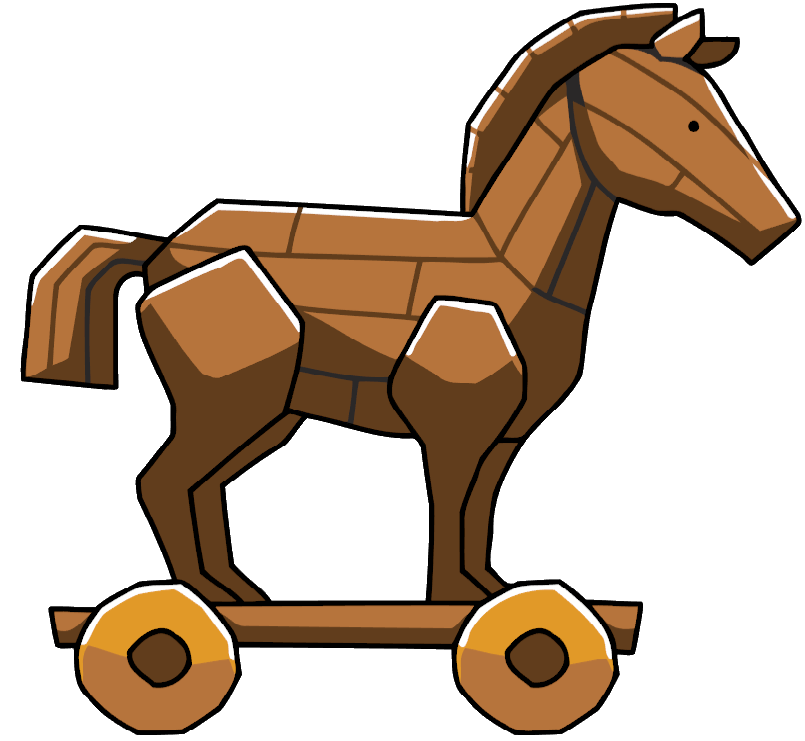 Причины использования DDoS-атак
Личная неприязнь
Развлечение
Политический протест
Наиболее известными DDoS-атаками с целью политического протеста были акции в поддержку Памятника Воину-освободителю в Эстонии (2007), Южной Осетии (2008), Wikileaks (2011), Megaupload (2012) и EX.UA (2012).
Недобросовестная конкуренция
Вымогательство или шантаж
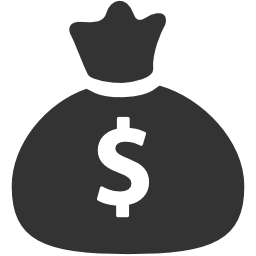 Универсальные методы борьбы с DDoS-атакой
Все сервера, имеющие прямой доступ во внешнюю сеть, должны быть подготовлены к простой и быстрой удаленной перезагрузке. Большим плюсом будет наличие второго, административного, сетевого интерфейса
Должно быть установлено последнее ПО, касающееся обеспечения безопасности системы
Все сетевые сервисы должны быть защищены брандмауэром
На подходах к серверу должна быть установлена система анализа трафика, которая позволит своевременно узнать о начинающейся атаке и вовремя принять меры по ее предотвращению
Источники информации
https://ru.wikipedia.org/wiki/DoS-атака
http://www.compdoc.ru/secur/xacer/what_is_ddos_attack/
http://ddos-protection.ru/chto-takoe-ddos
https://05.mvd.ru/document/1108566
http://vaden-pro.ru/blog/zashchita-sayta/ddos-ataka
Спасибо за внимание!
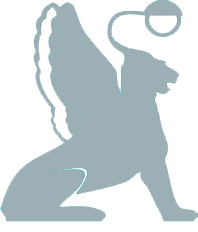